Making a ClimagraphThat Also Shows Water Balance
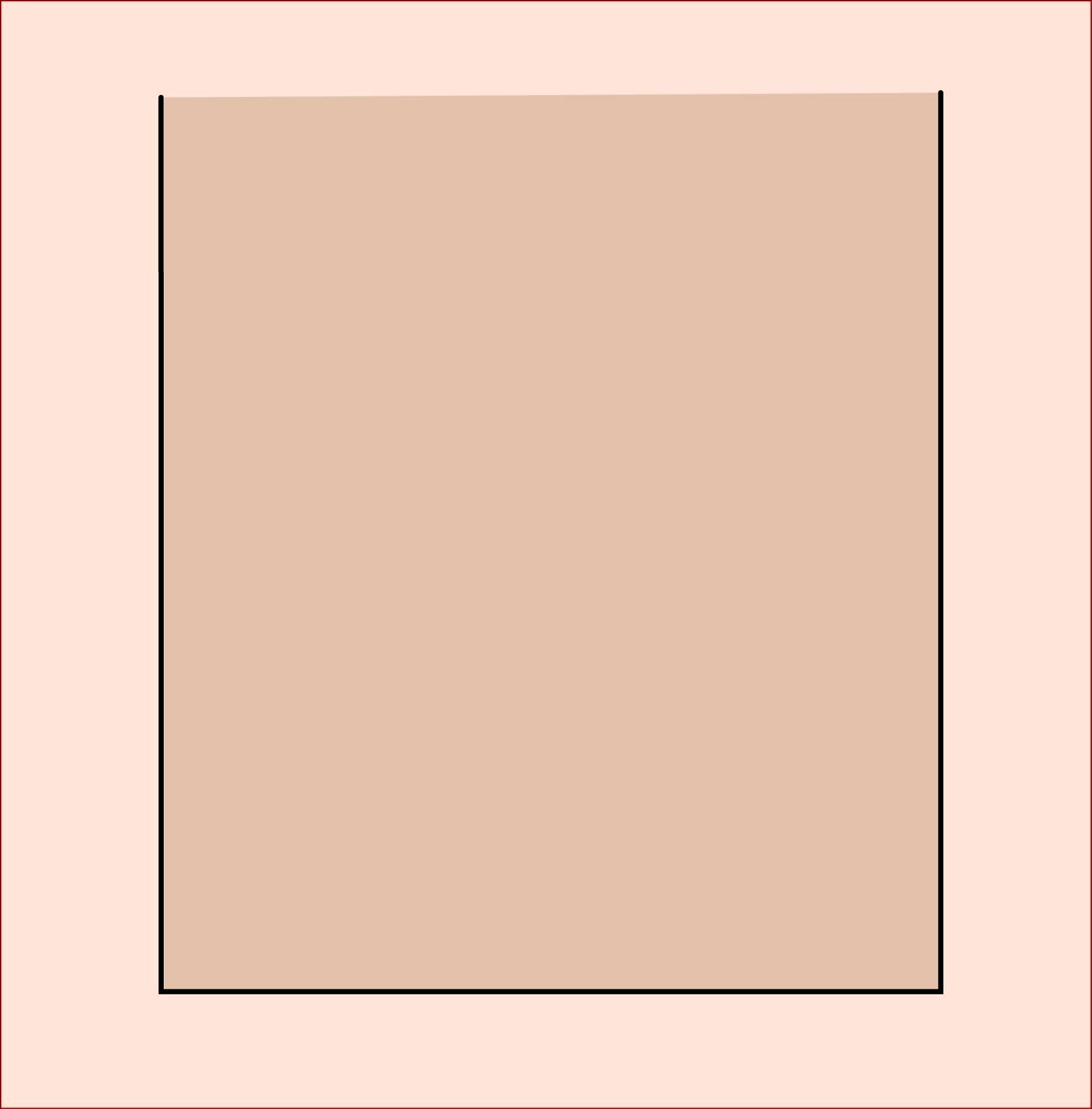 Start
with a
Frame.
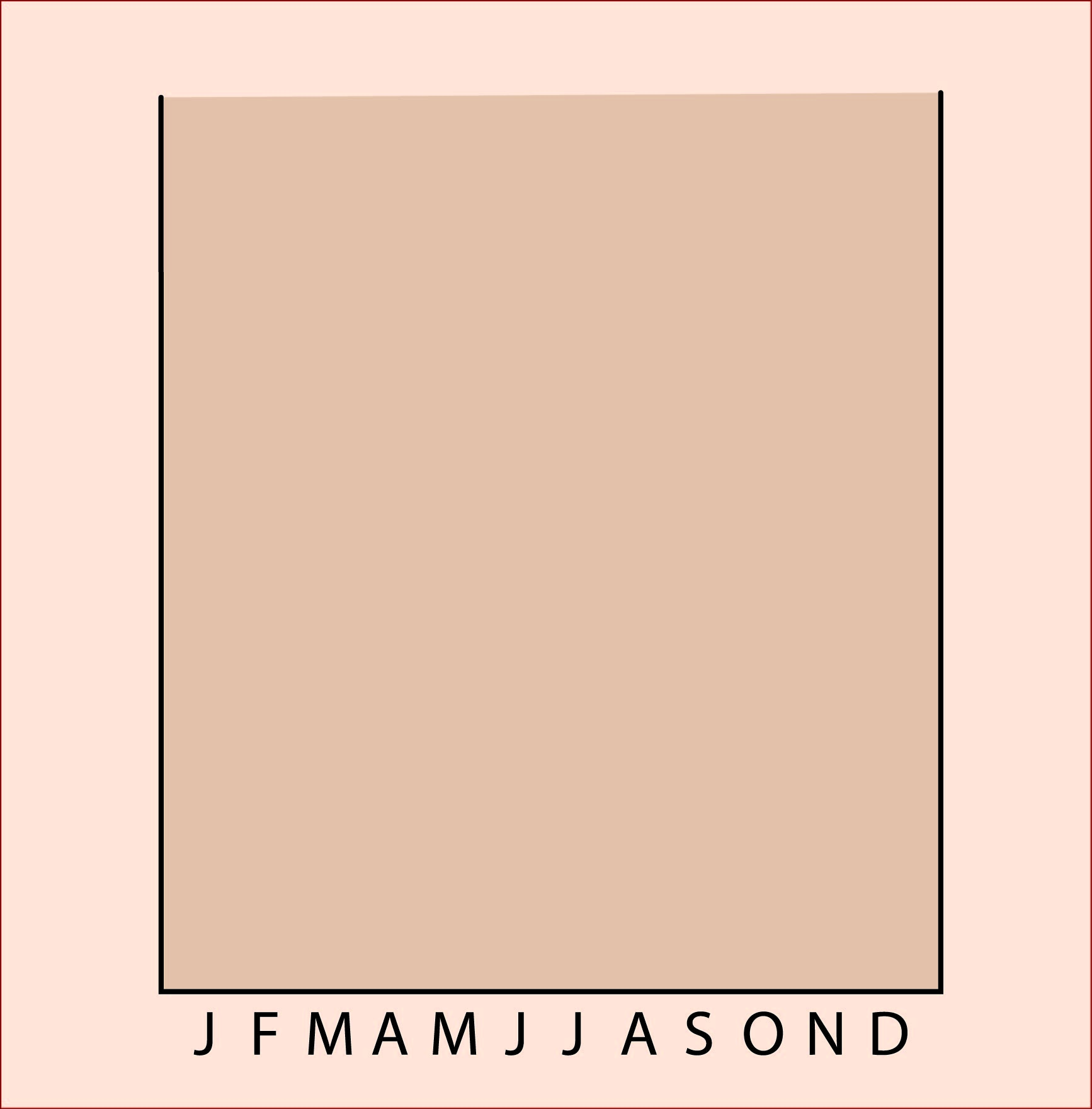 Add labels
for the
12 months.
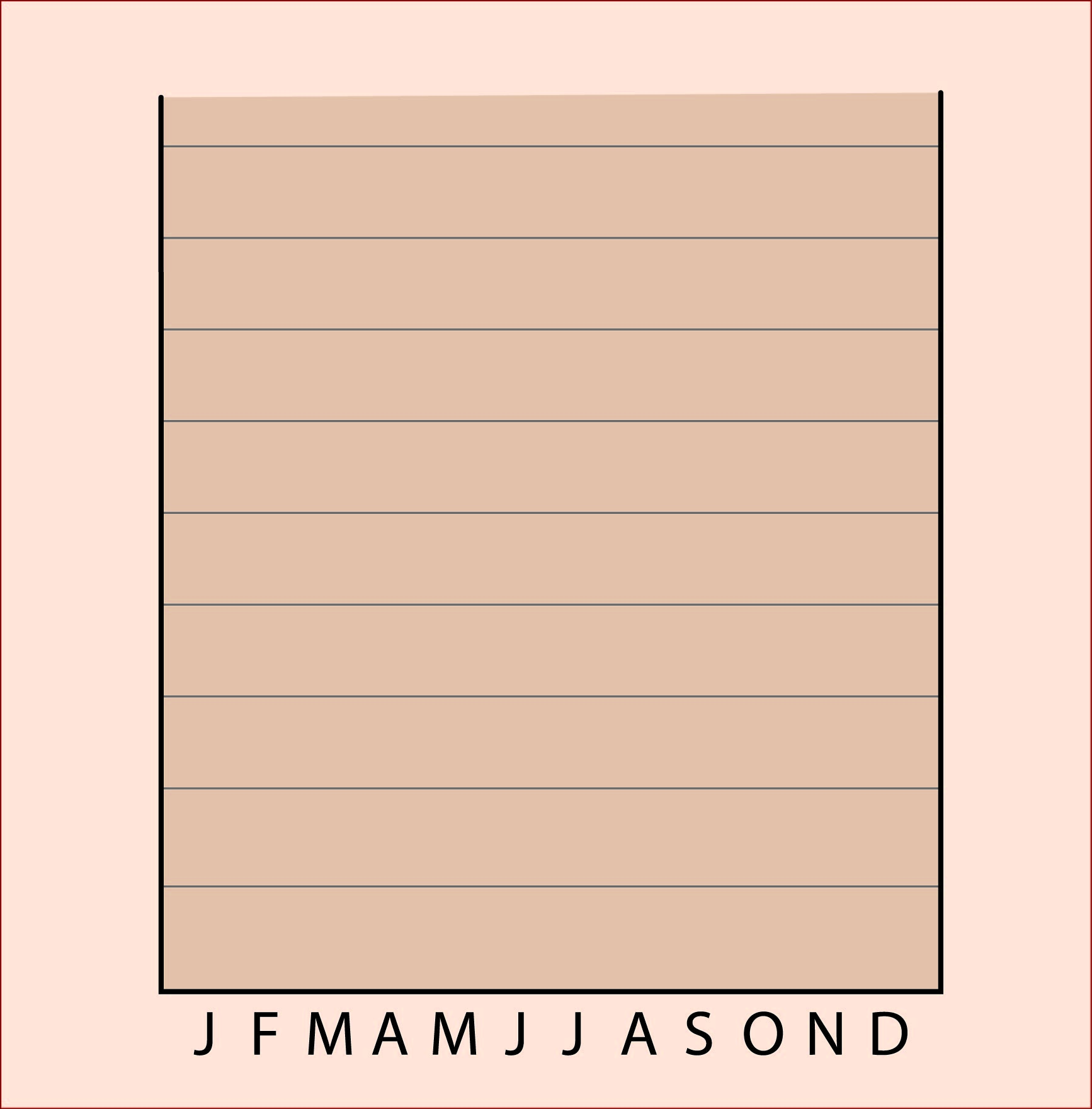 Add some guidelines
for
temperature.
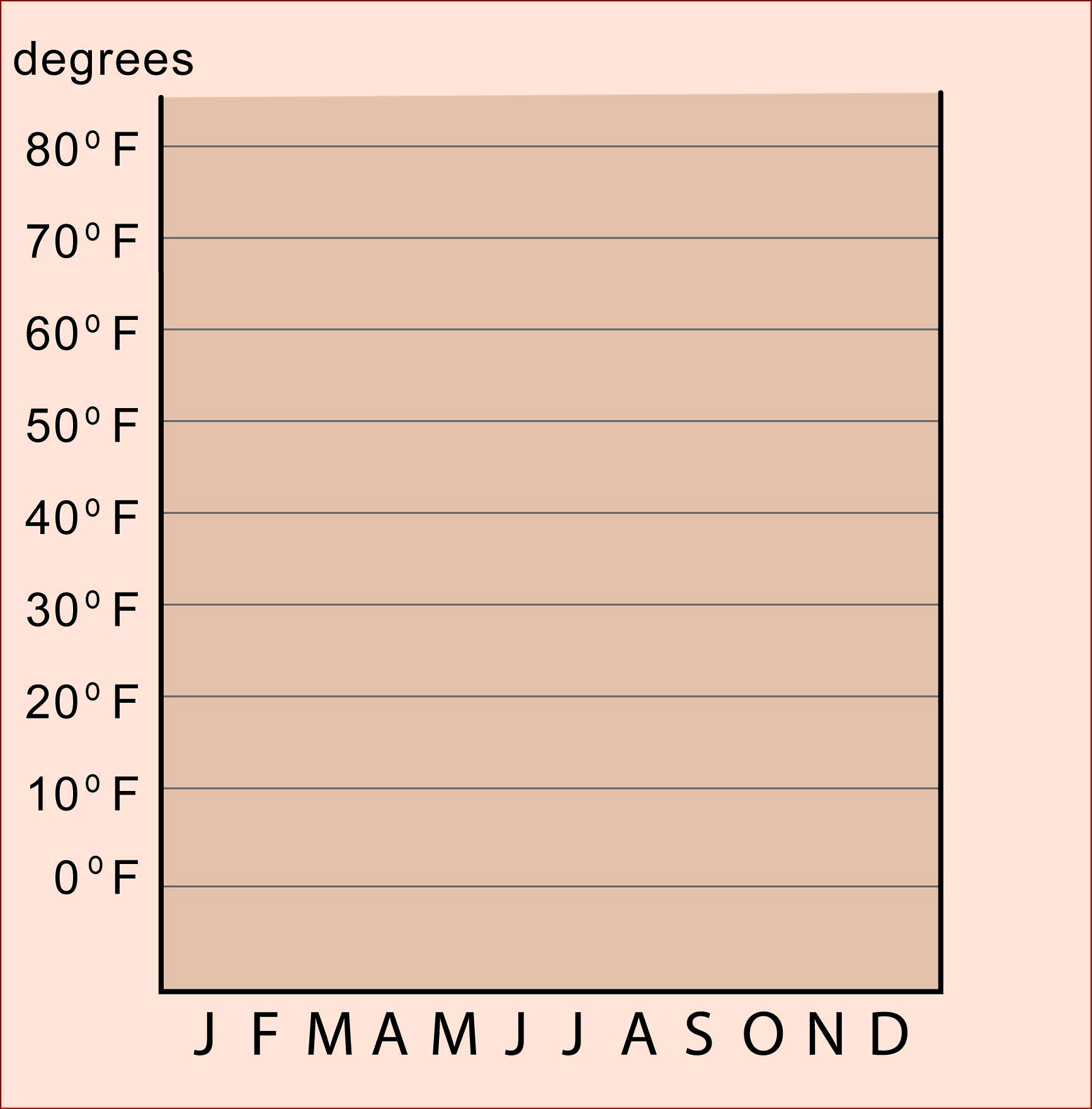 And then
label the
guidelines.
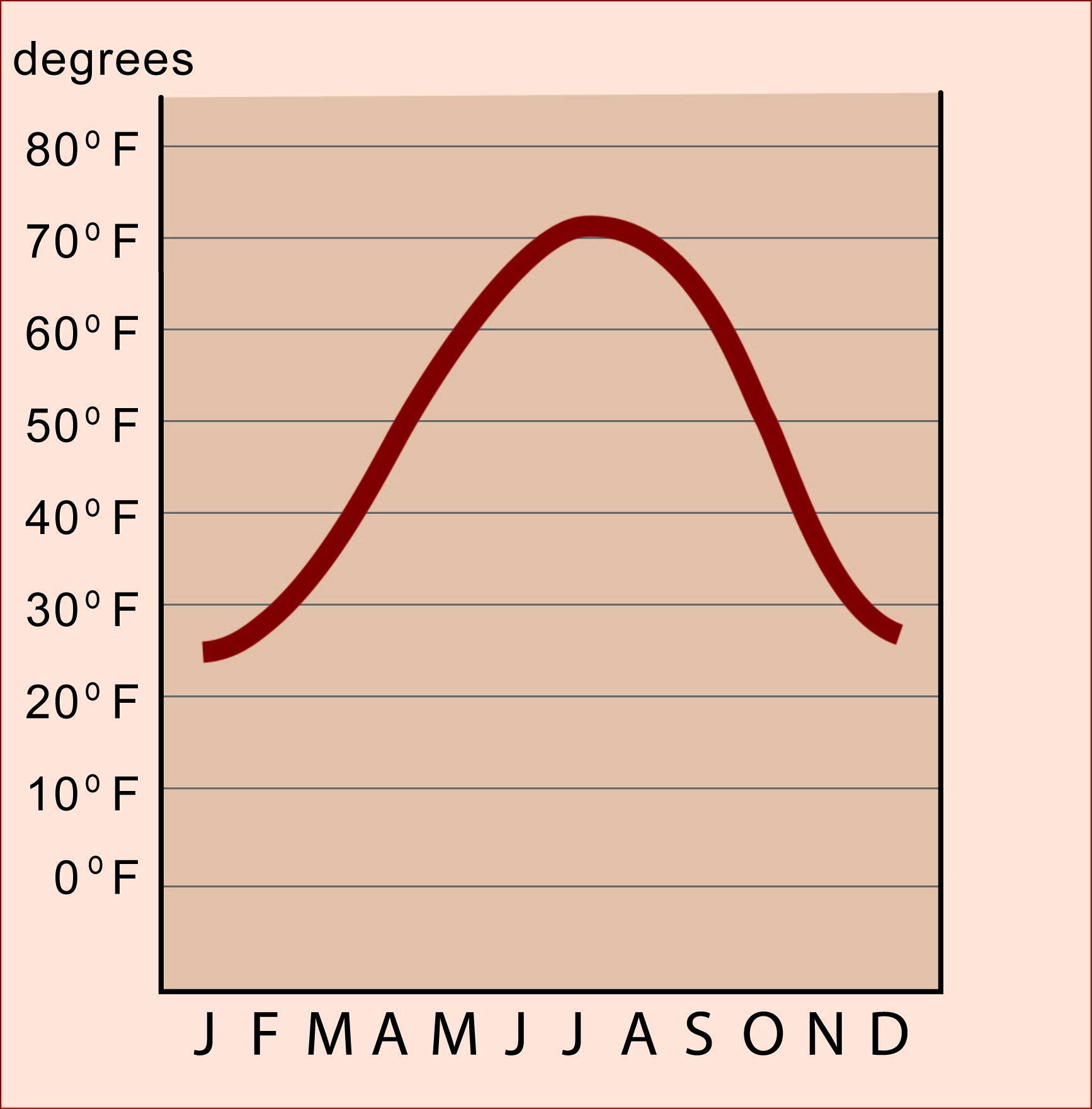 Draw a
curved line
to show
temperature
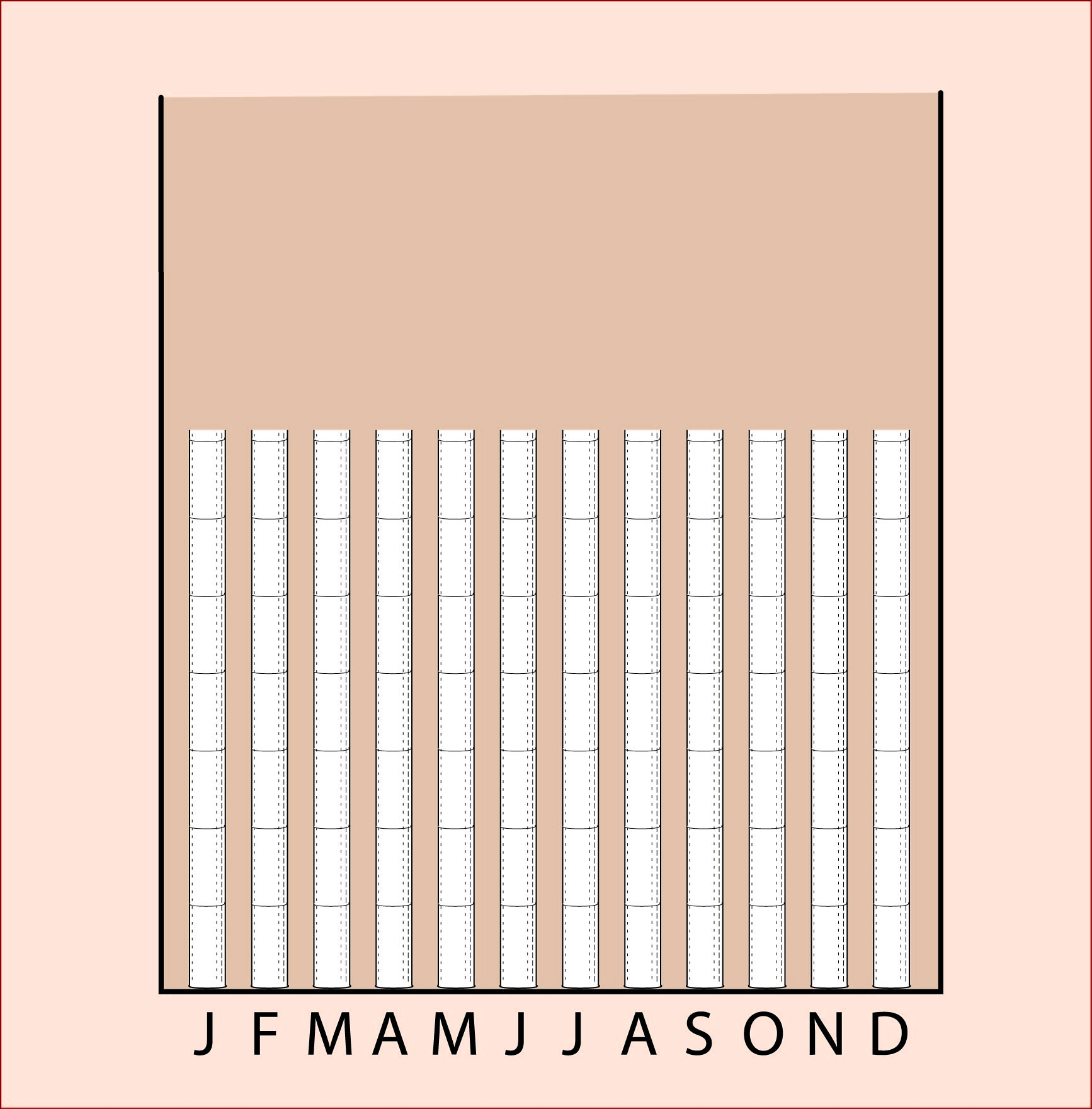 You could
draw some
“rain gauges”
to show
precipitation.
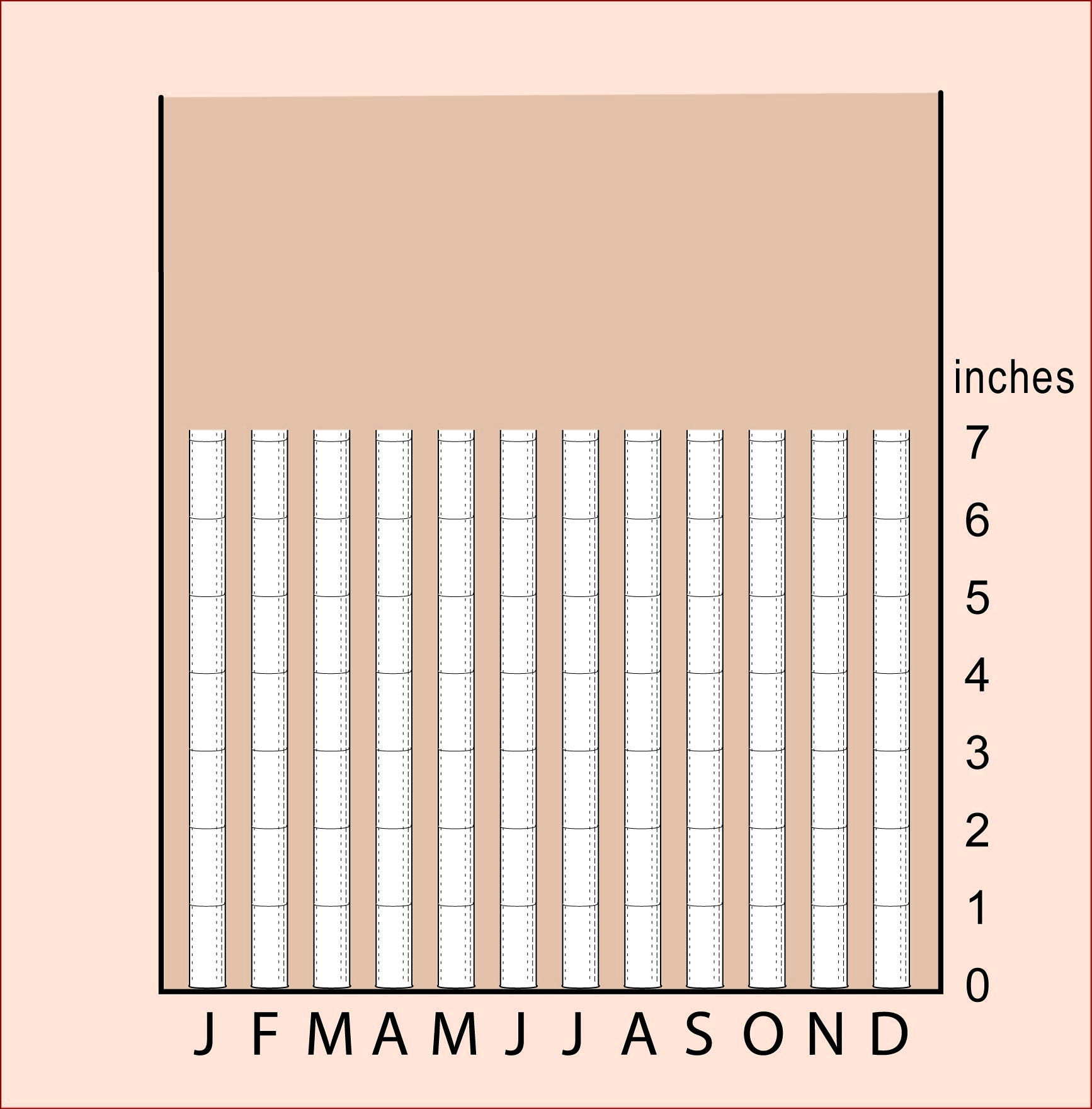 Add a
scale
to show
amounts.
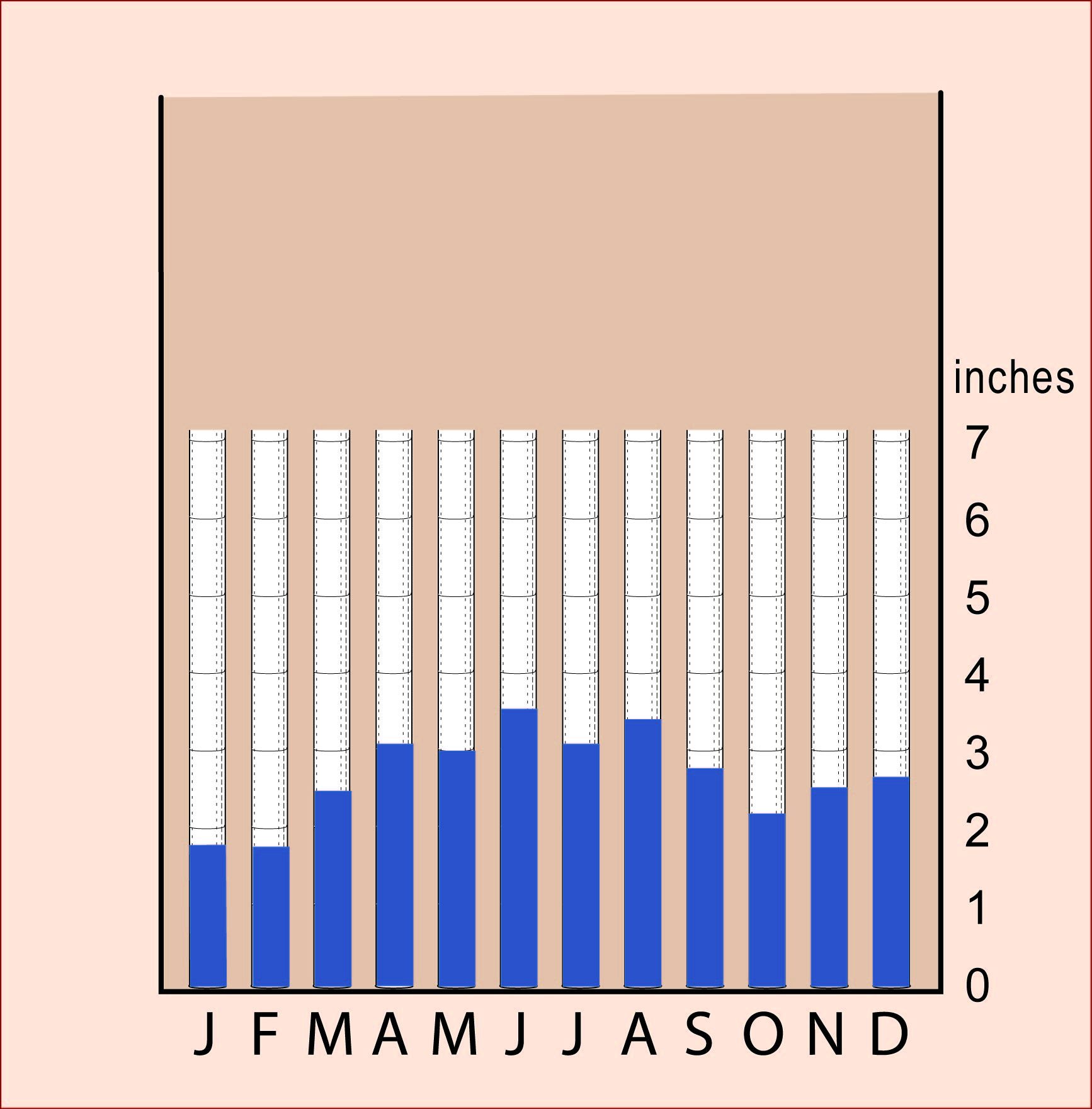 Then fill each bar
to the right depth
for that month.
Put them together
and you have
your climagraph.
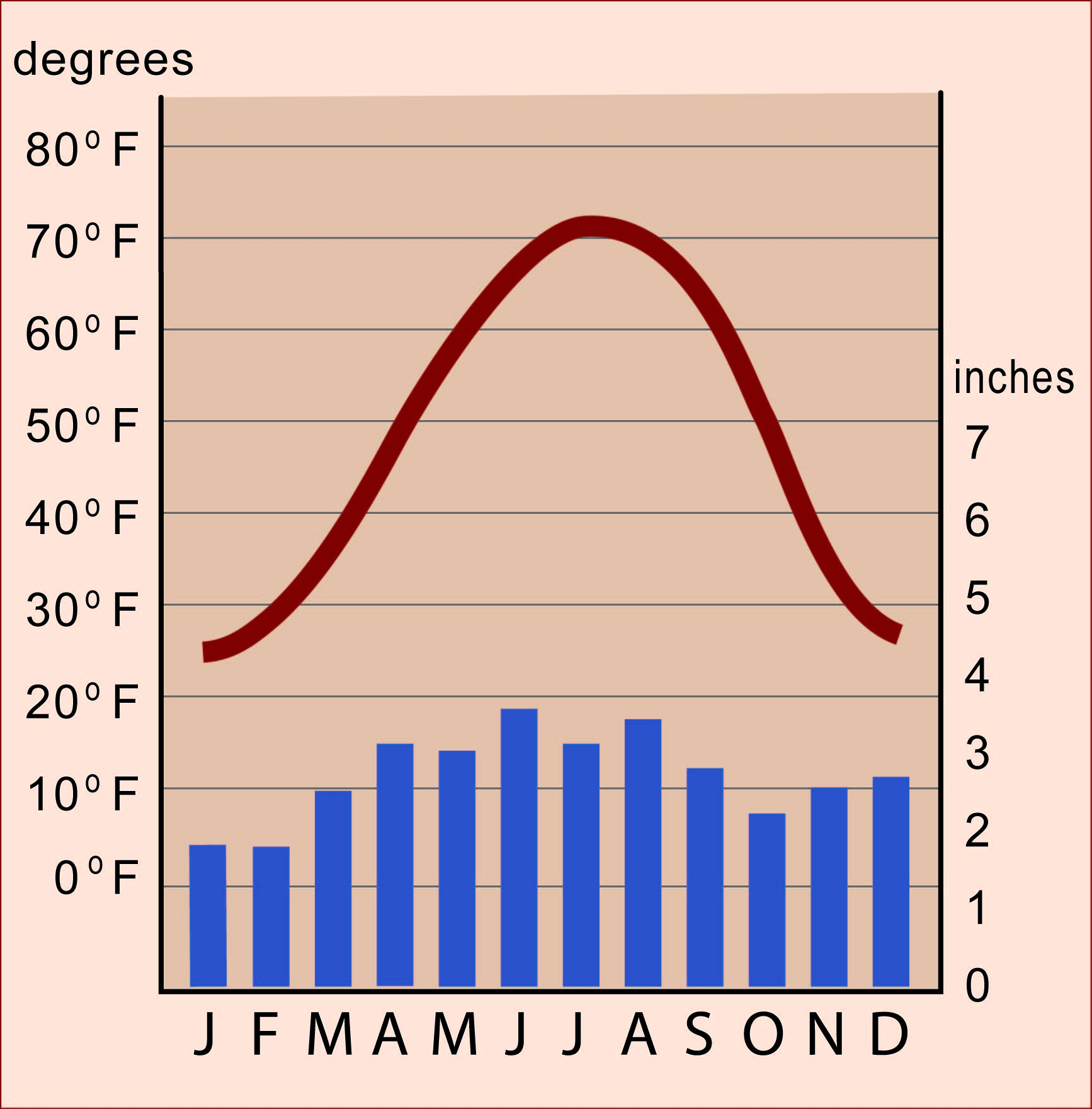 There is,
however,
a way
to make
it better.
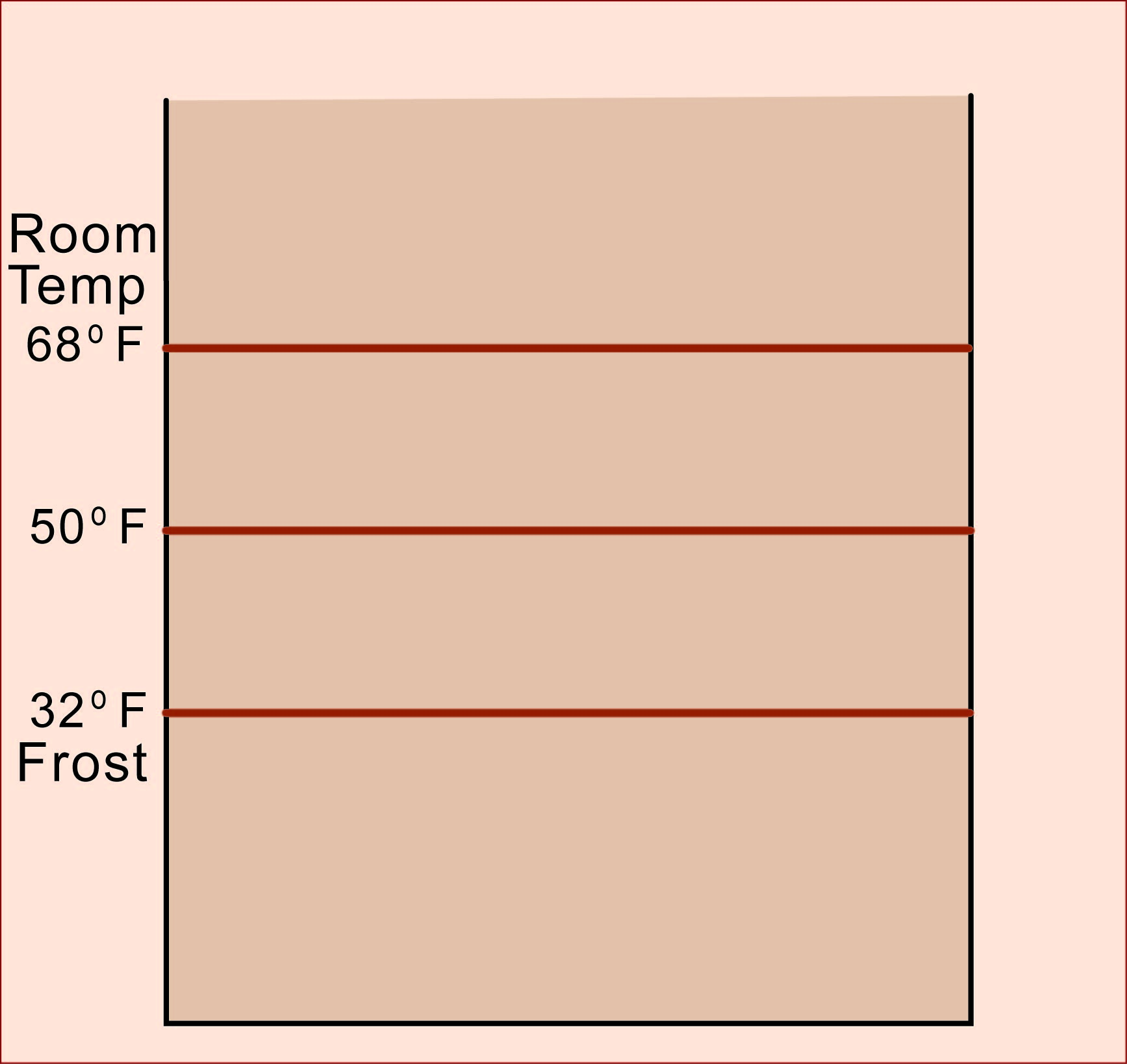 Start with just
three guidelines
to indicate only
the most important
temperatures.
Add the
temperature curve –
You can easily see
that this place has
 two months that are
below freezing
and two above
room temperature.
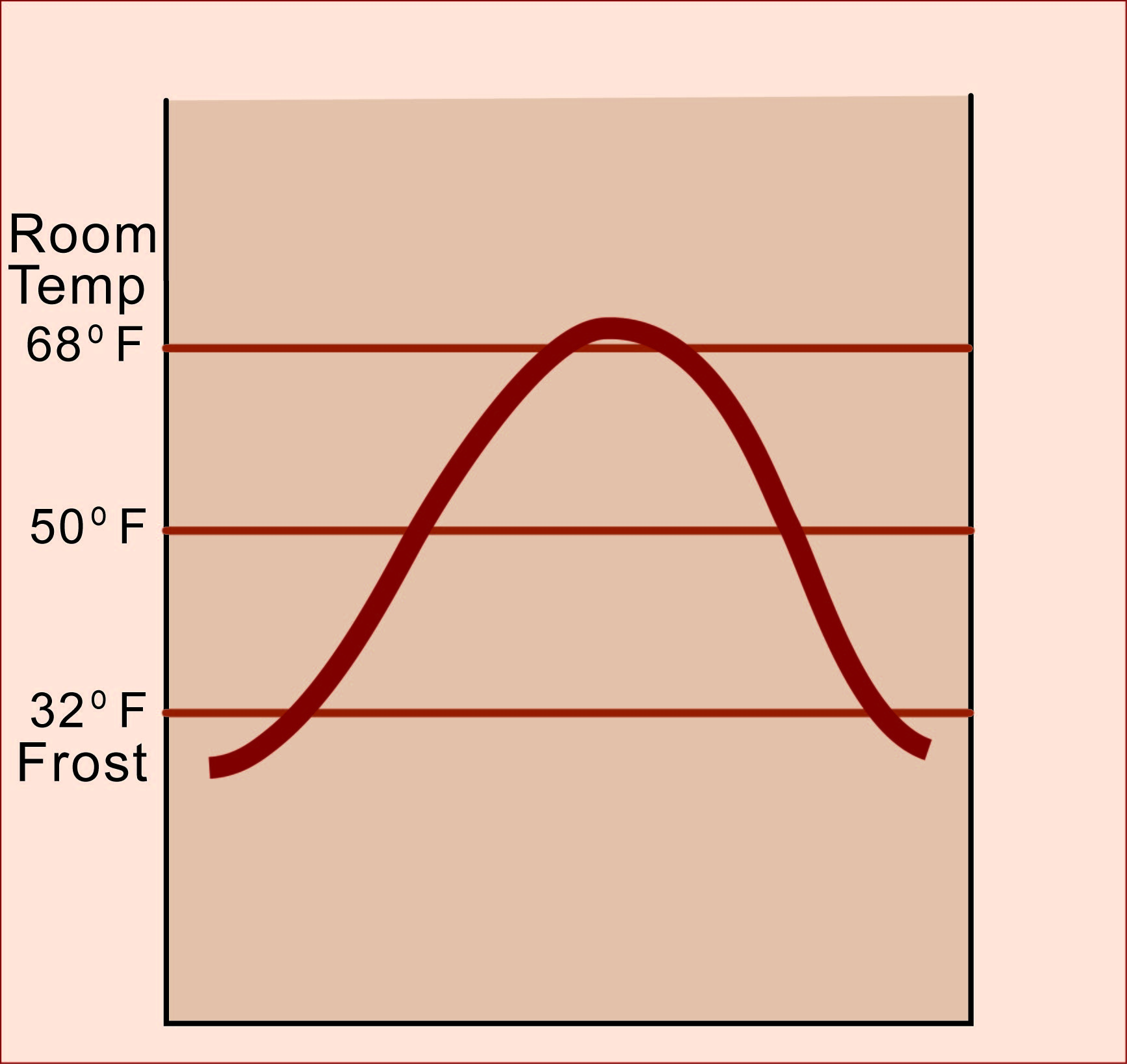 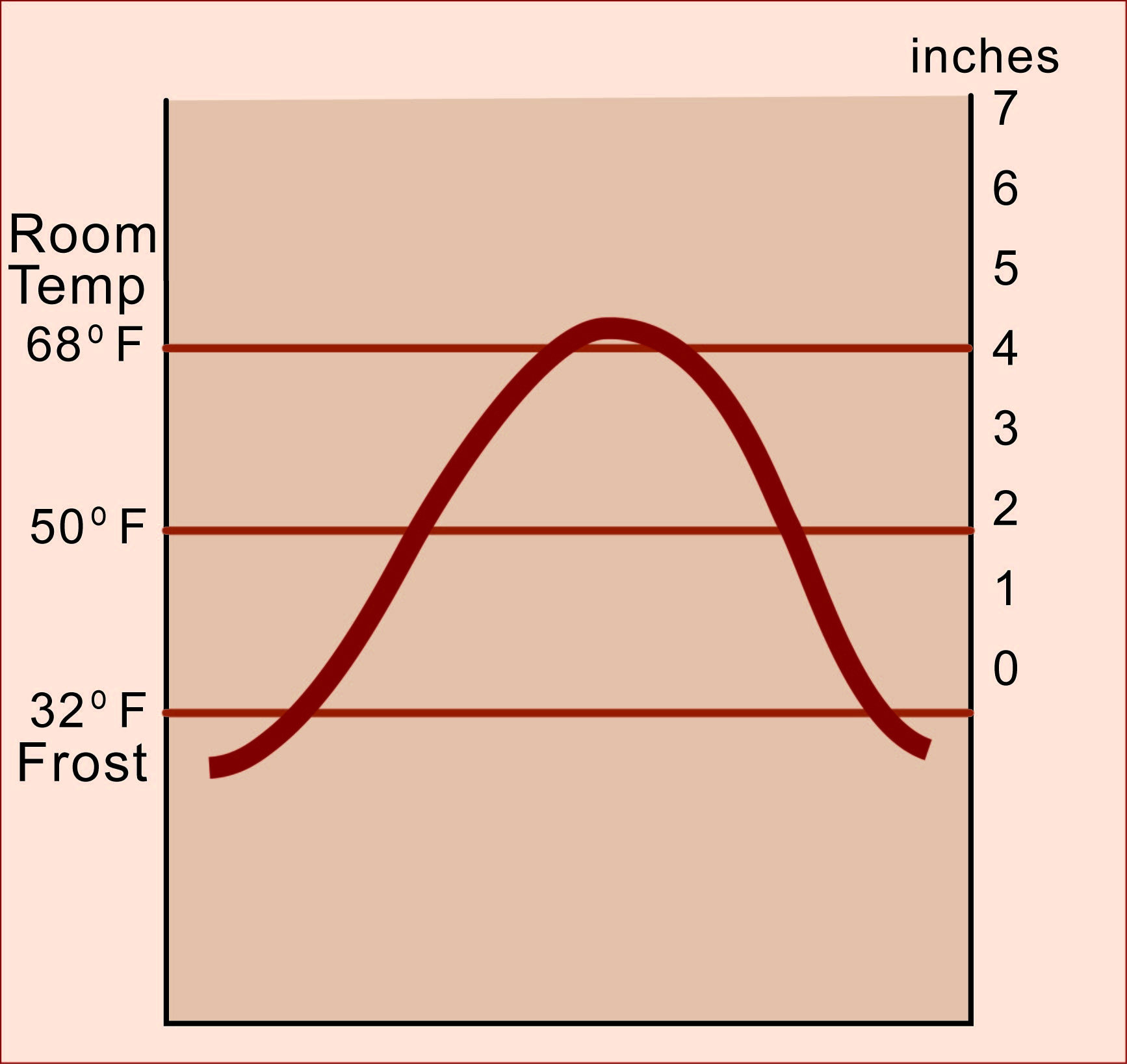 Add a
carefully matched
precipitation scale.
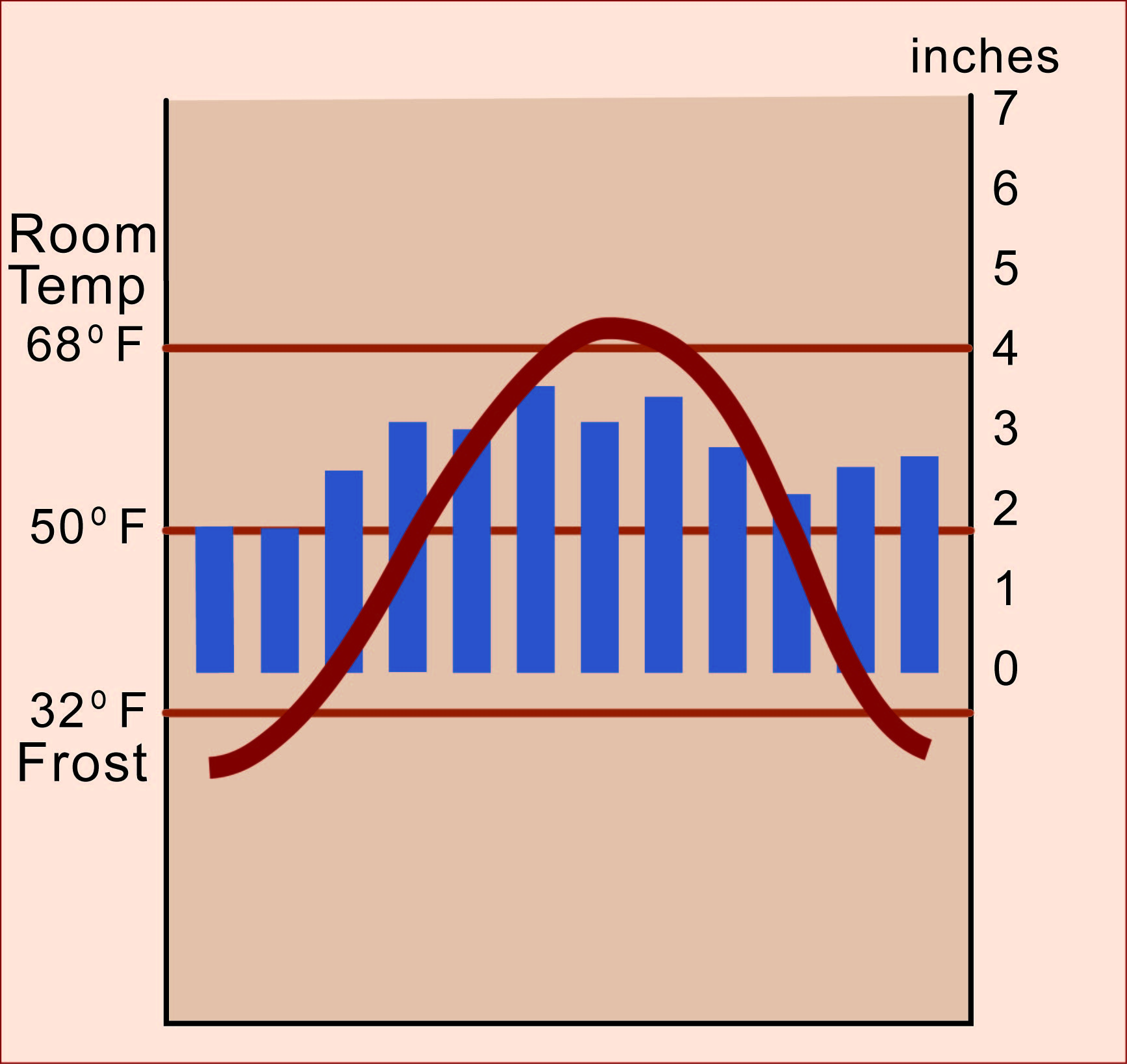 Then draw the
precipitation bars
to fit that scale.
If the bar for a month
does not reach up
to the temperature line,
there is a moisture deficit.
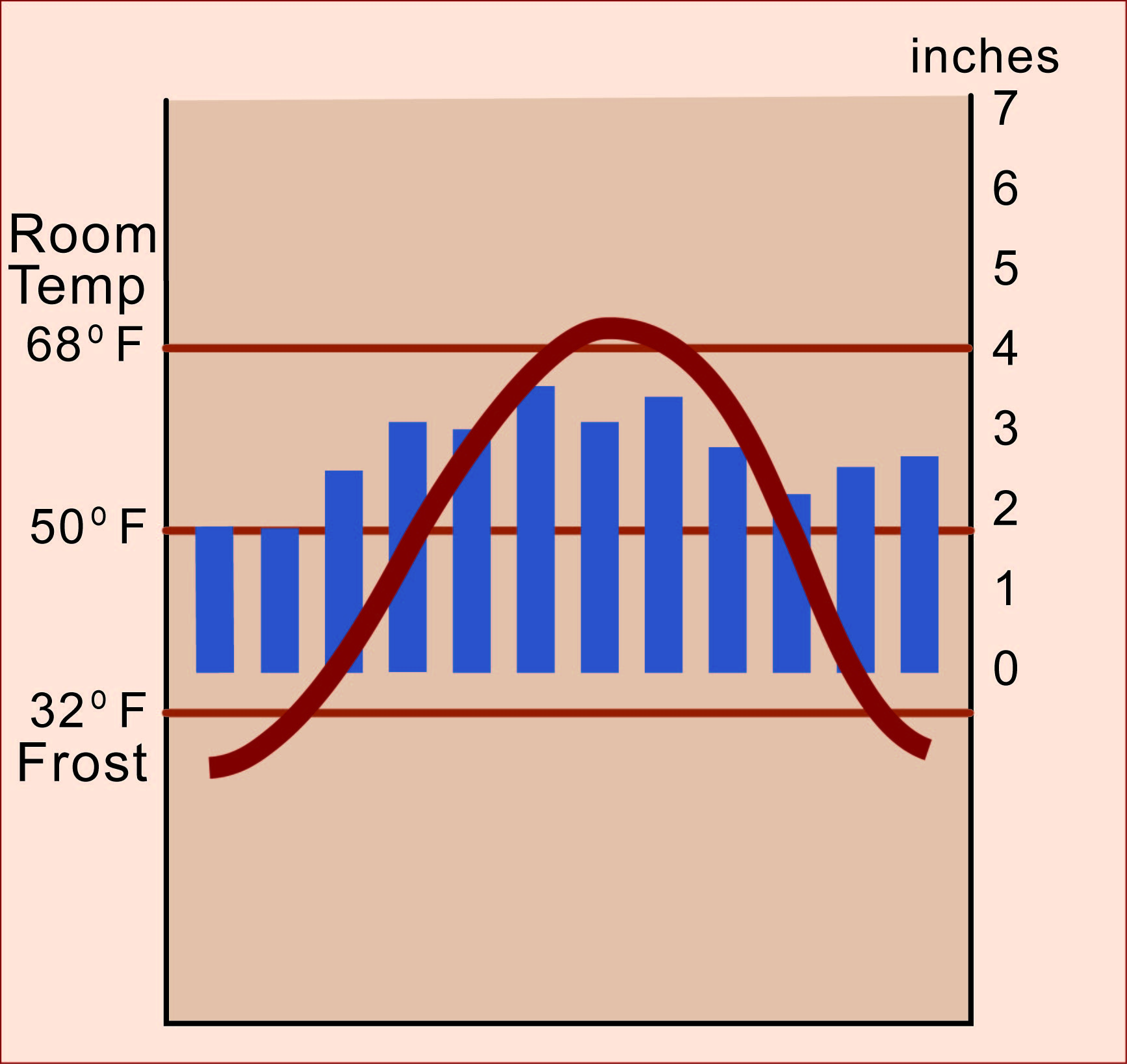 In many places
(like this one),
plants can survive
a short water deficit
by taking water
out of the soil.
If the bar for a month
extends up higher
than the temperature line,
there is a moisture surplus.
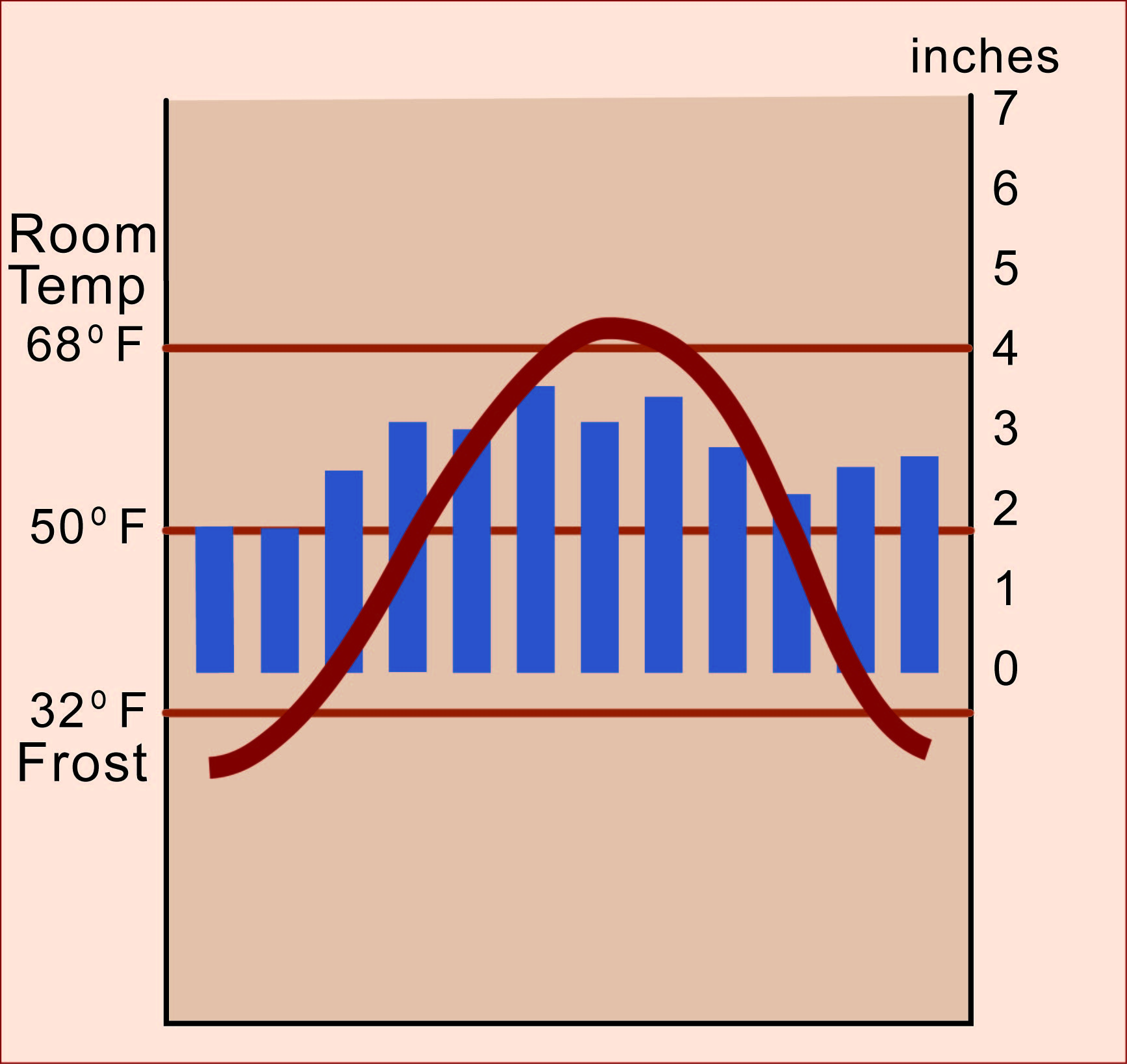 This is the water
that refills the soil
and flows away
to make rivers
and lakes.
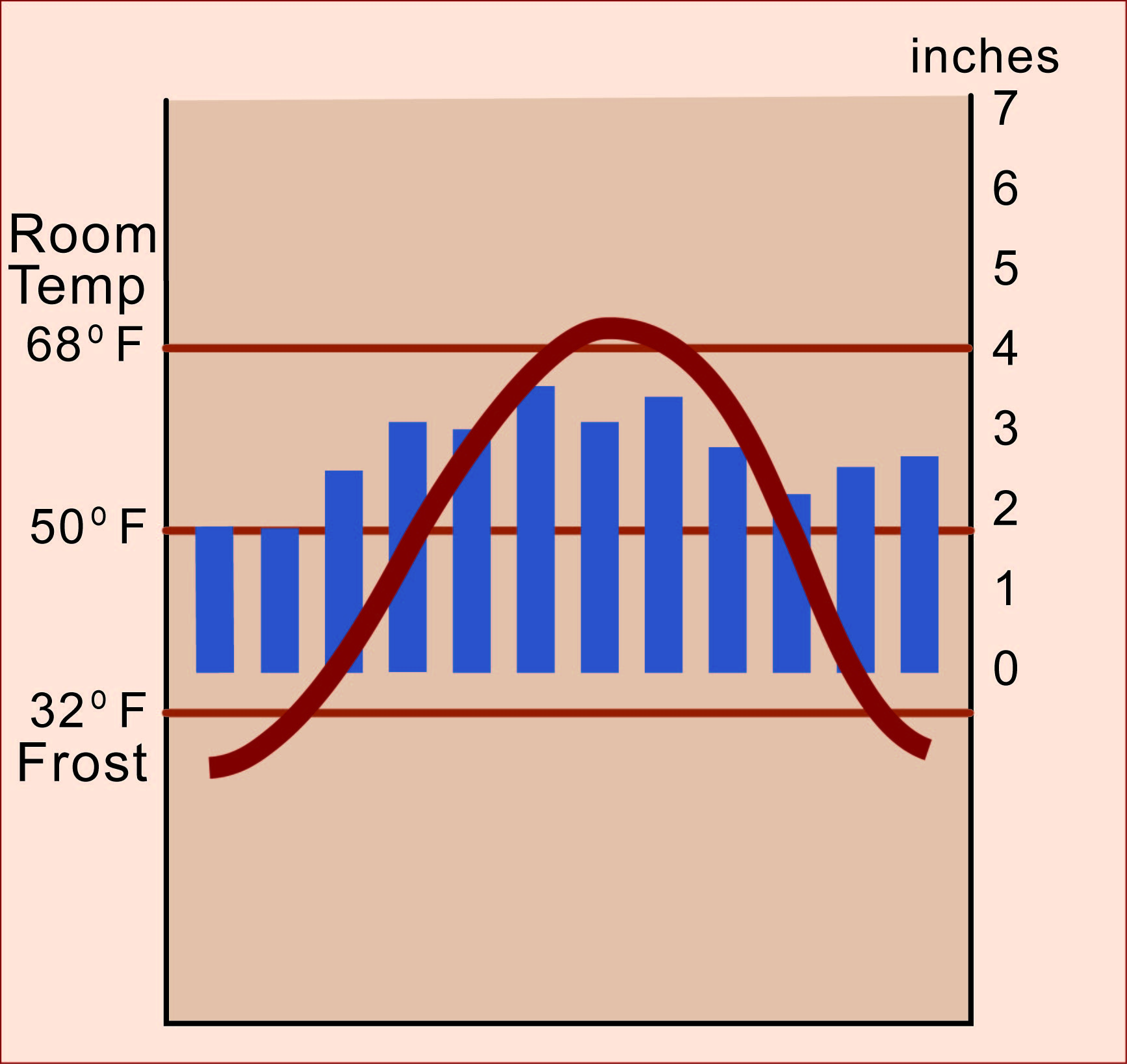 This graph shows the climate of Detroit.
This city has a significant water surplus
in winter and spring.  Then, in summer, 
it has a short season of water deficit, when plants have to take water out of soil storage.
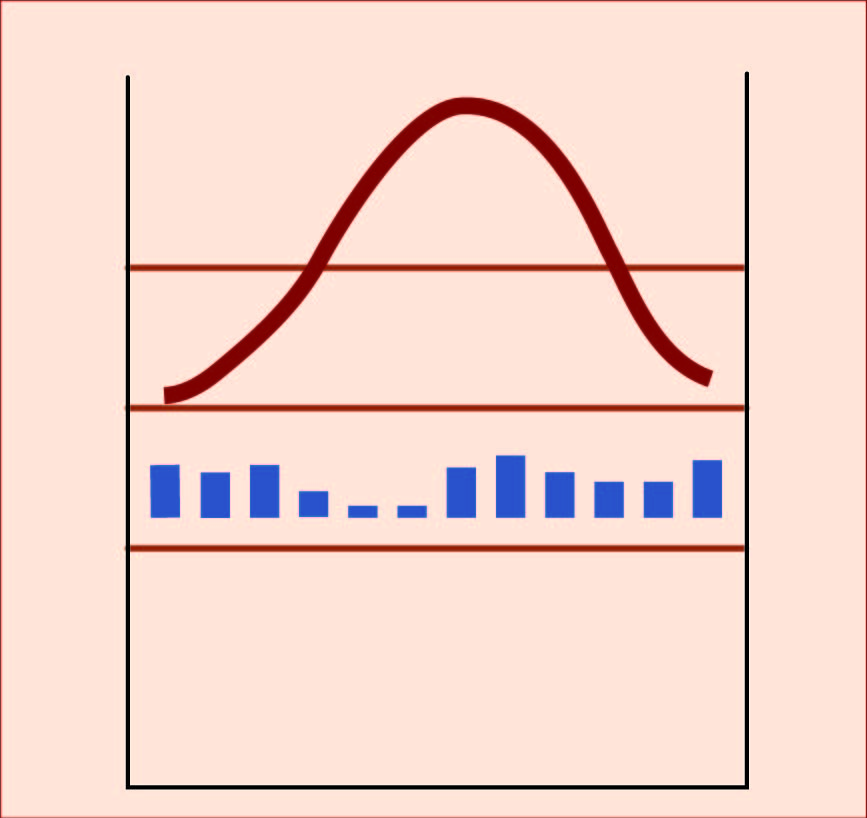 A city like Phoenix, Arizona,
has a significant water shortage
in every month of the year

That’s why it is a desert!